Беседа с детьми по сюжетным картинкам «Внимание! Опасно! Правила безопасного поведения ребенка»
Составили педагоги группы № 1:Кочикова Е.Н.Похлебалова Н.АФомичева О.В.
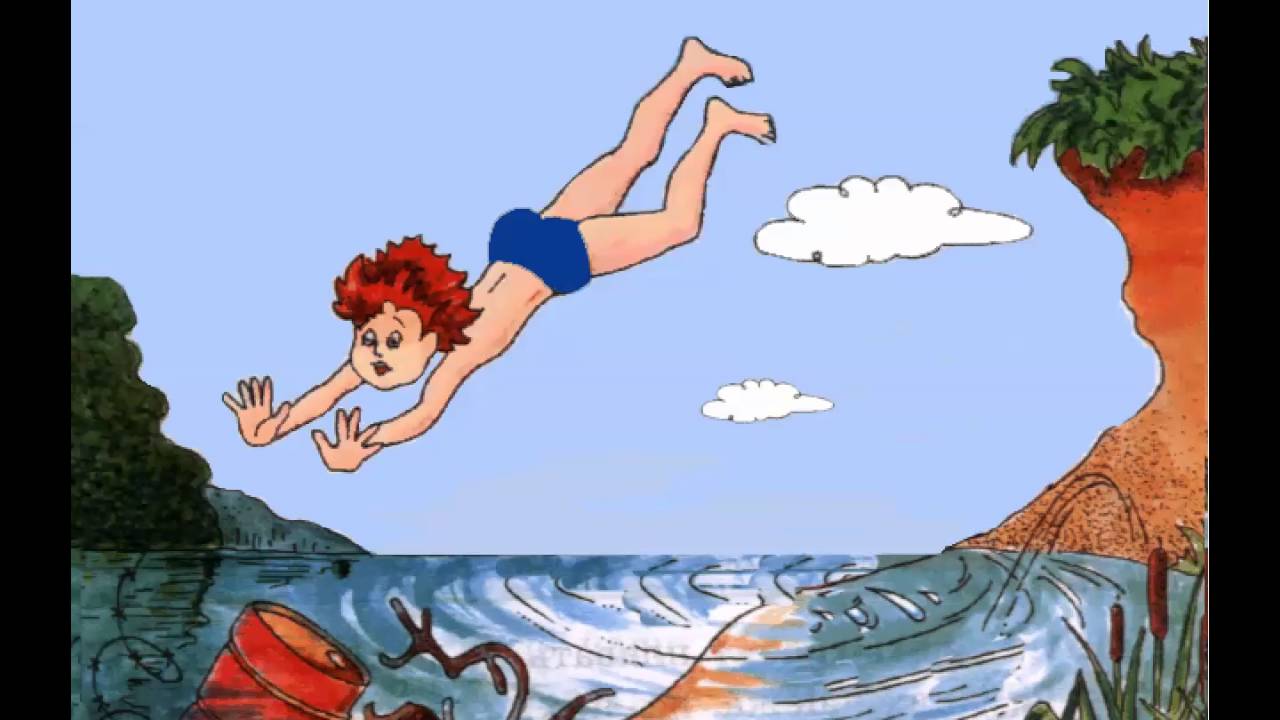